UZGOJ I POTROŠNJA HRANE KOD NAS I U SVIJETU
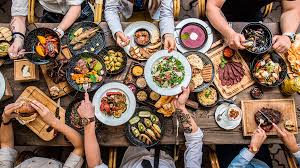 Kukas Bojana, prof.defektolog
PROIZVODNJA HRANE U SVIJETU
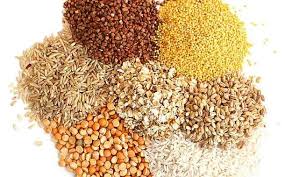 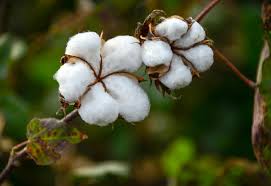 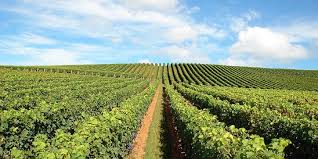 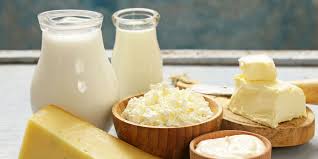 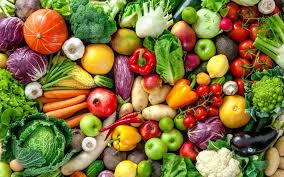 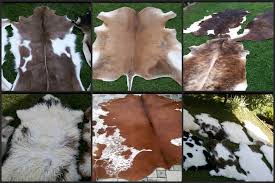 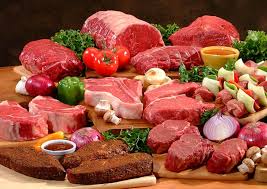 GLAD
Glad je česta pojava u nerazvijenim područjima svijeta u kojima je zbog zaostalosti u načinu obrade tla stanovništvo izvrgnuto gladovanju.
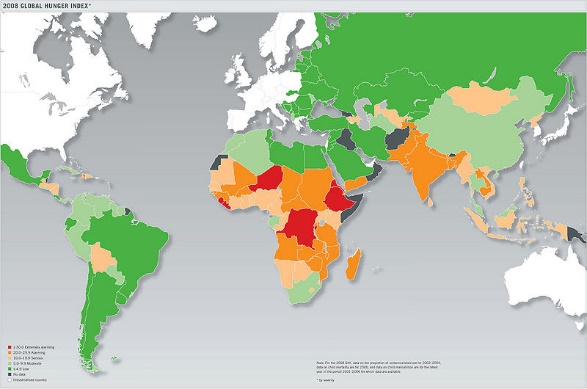 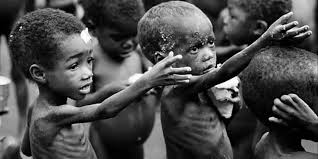 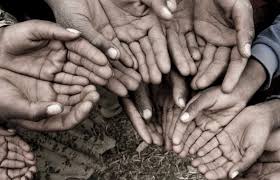 POSLJEDICE GLADI
RAZNE BOLESTI
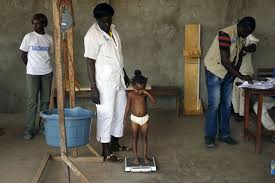 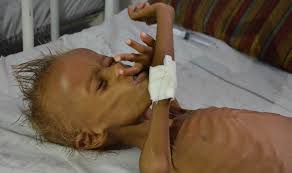 PREKOMJERNO BACANJE HRANE
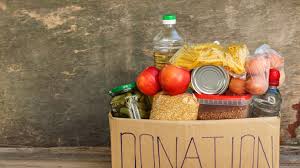 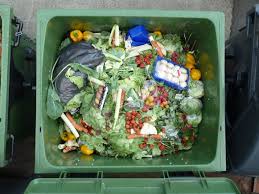 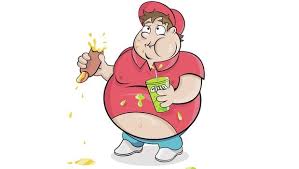 PRETILOST
Pretilost (ili još debljina i gojaznost) , kronična bolest koja nastaje prekomjernim nakupljanjem masti u organizmu i povećanjem tjelesne težine.
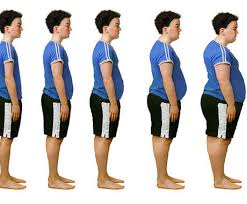 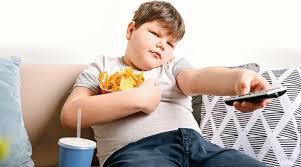 PROIZVODNJA HRANE U HRVATSKOJ
Uz Bugarsku i Cipar, RH (23%) ima najveći trend rasta ekološke proizvodnje u EU. 
Struktura potrošnje – uglavnom voće i žitarice.
Prodaja u zemlju EU - ekološke sirovine poput: uljane repice, pir, kukuruz, kamilica.
Gotovo  nikakva poveznica s jadranskim turističkim destinacijama.
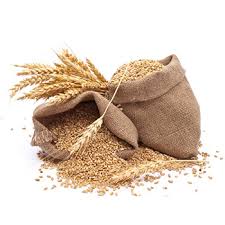 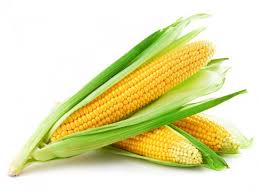 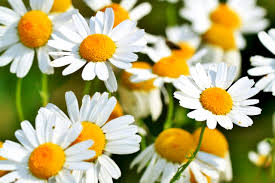 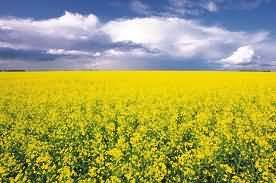 DOMAĆI URADAK
PROČITATI U UDŽBENIKU NASTAVNU JEDINICU – UZGOJ I POTROŠNJA HRANE KOD NAS I U SVIJETU. RIJEŠITI ZADANE ZADATKE U UDŽBENIKU ( STR. 126.-127.)
ODGOVORI NA SLIJEDEĆE PITANJA:
1.ŠTO GLAD?
2.ČIJI STANOVNICI NAJVIŠE TRPE GLAD?
3.ŠTO JE PRETILOST?